Under the bonnet: maintenance and performance of the school engine.
Maria Budzynska
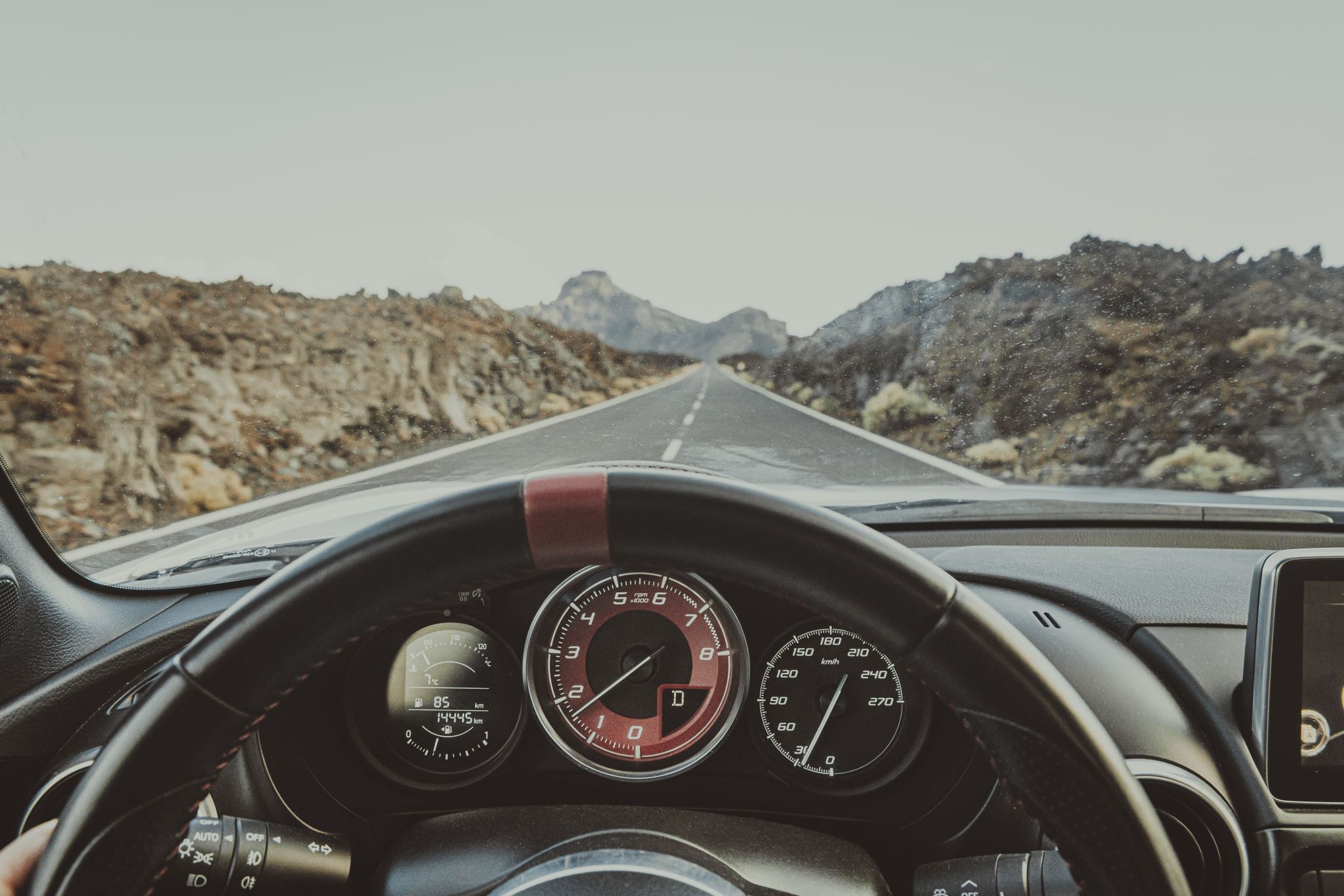 Imagine you have just been given 30,000€ to buy a car – what are your requirements?
Safety?
Speed?
Reliability?
Eco-Friendly?
Economic/Good value 
for money?
Sex Appeal 😀 ?
[Speaker Notes: So we now know what we want to ACHIVE … What makes this happen ?]
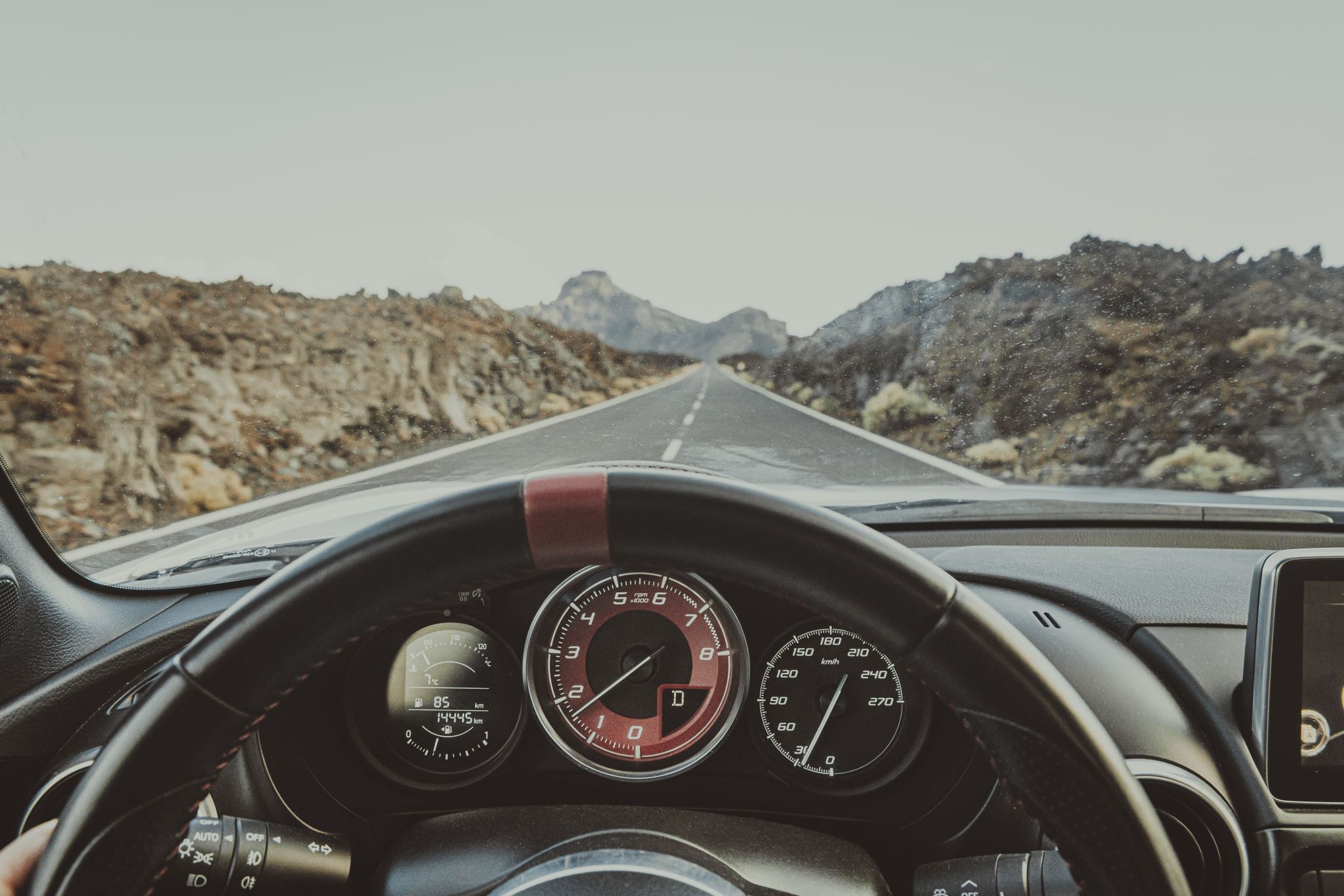 What makes these wishes a reality…?

Unseen 
Often overlooked
Keeps everything working … 
and safe… and effective…
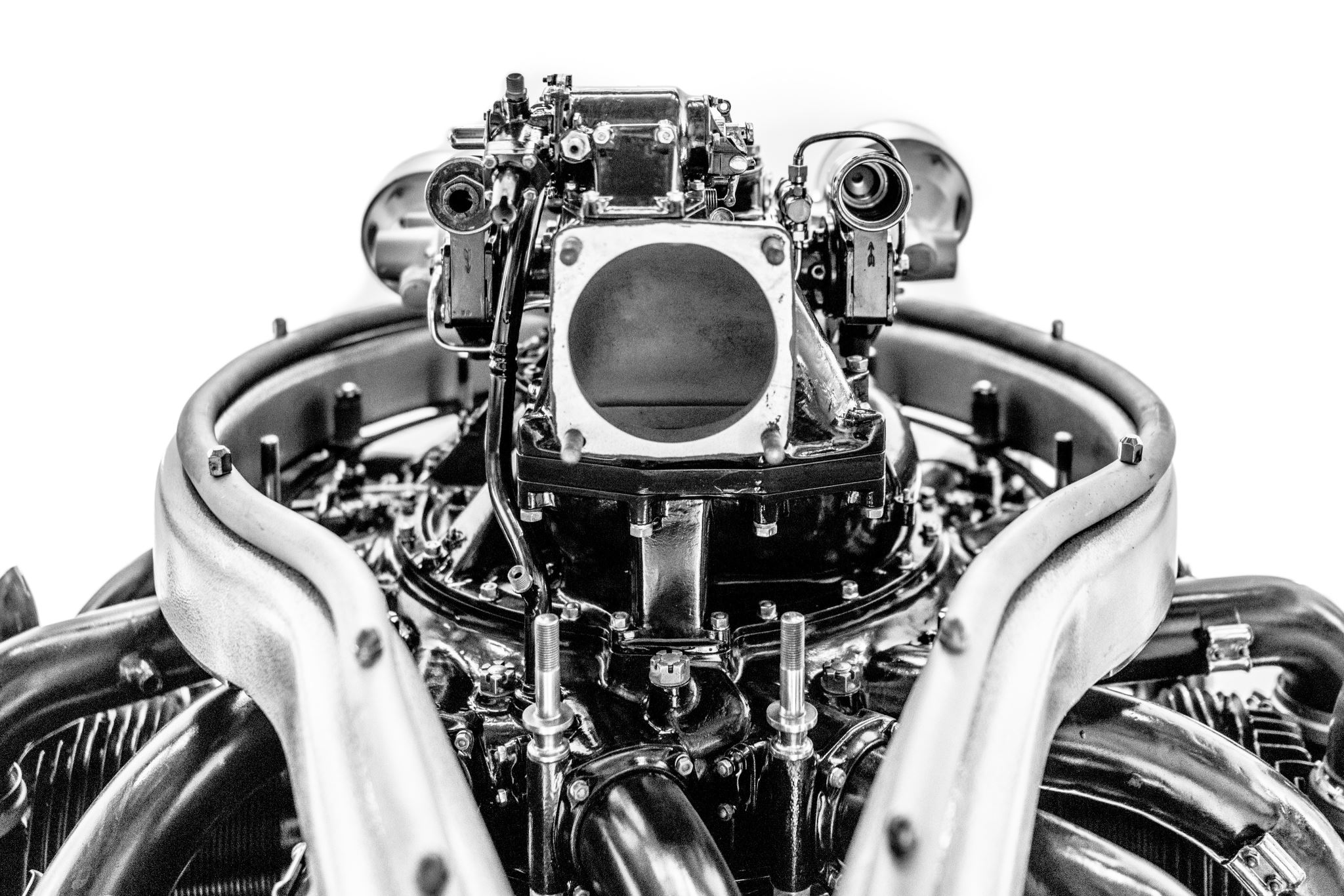 Maintained by Middle Leaders
The School Engine…
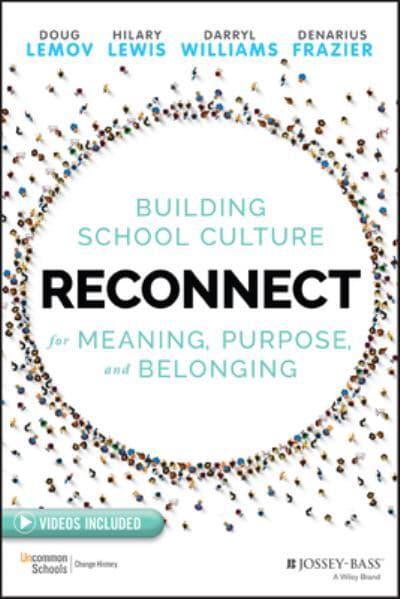 The challenge is great … and in 2022 perhaps even greater than ever before …



A crisis of mental health – an epidemic within a pandemic 

A lack of trust in institutions 

The rise of individualism and the evaporation of social contracts
More than ever, schools need well running engines
A crisis of mental health – an epidemic within a pandemic 

The mental health of young people was already changing pre – Covid
2000– 37 countries; 20,000 students 18% reporting high levels of loneliness Twenge and Haidt
By 2012 -2018 double that in Europe, Latin America & English speaking countries 
Correlated with rates of insufficient sleep, rates of depression, anxiety and suicide
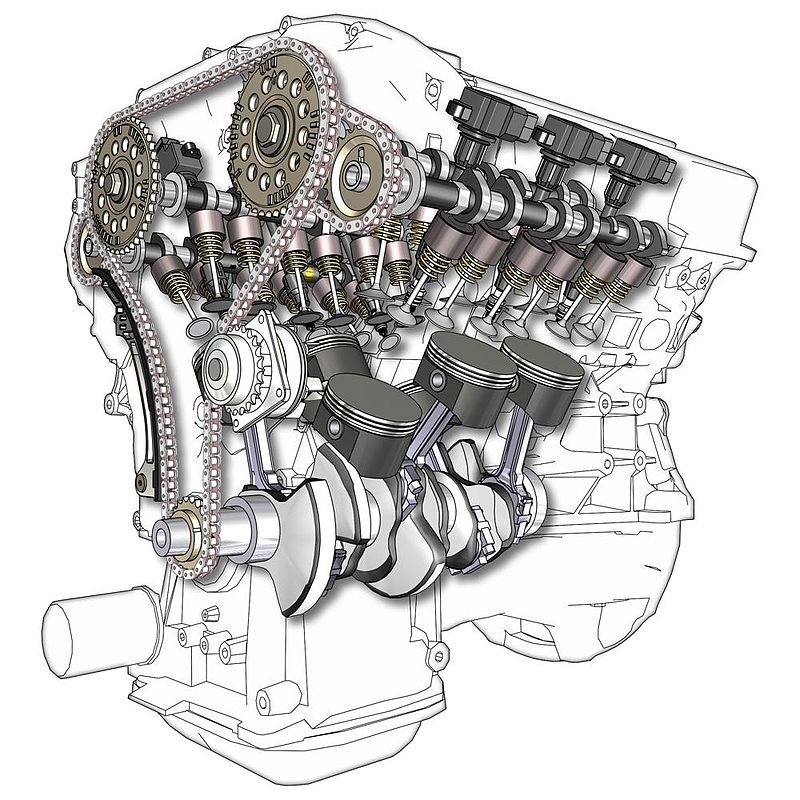 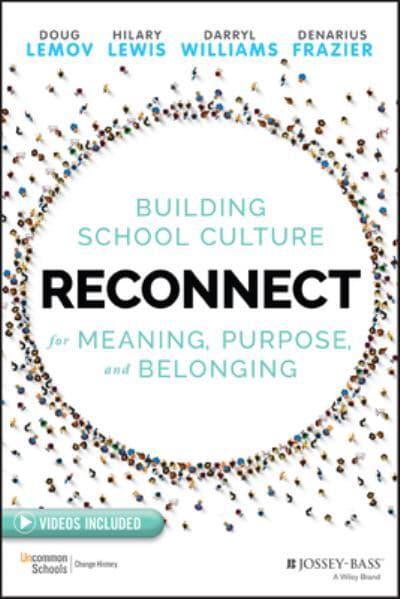 More than ever, schools need well running engines
A crisis of mental health – an epidemic within a pandemic
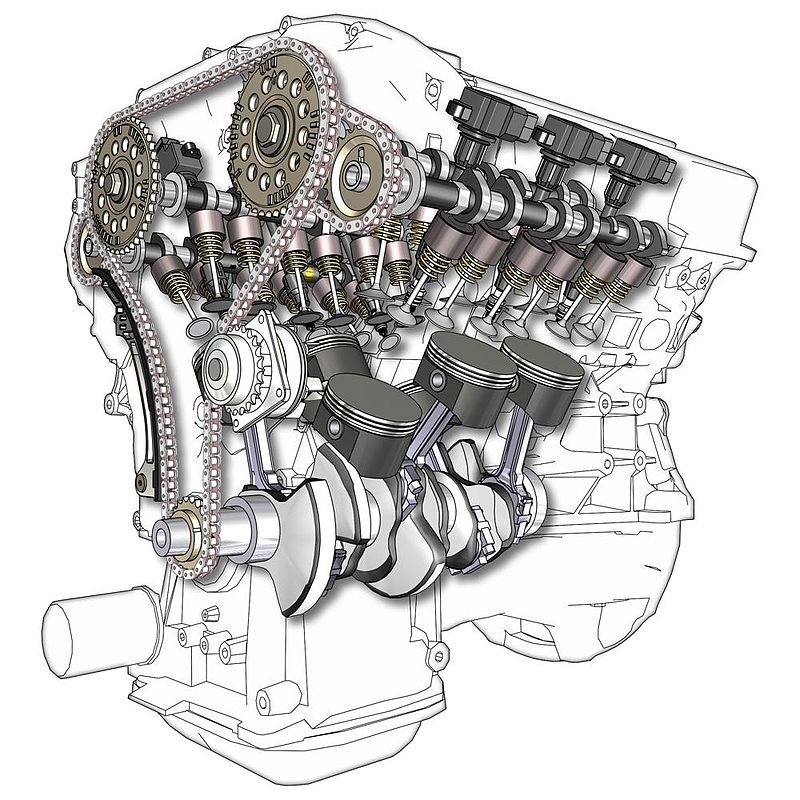 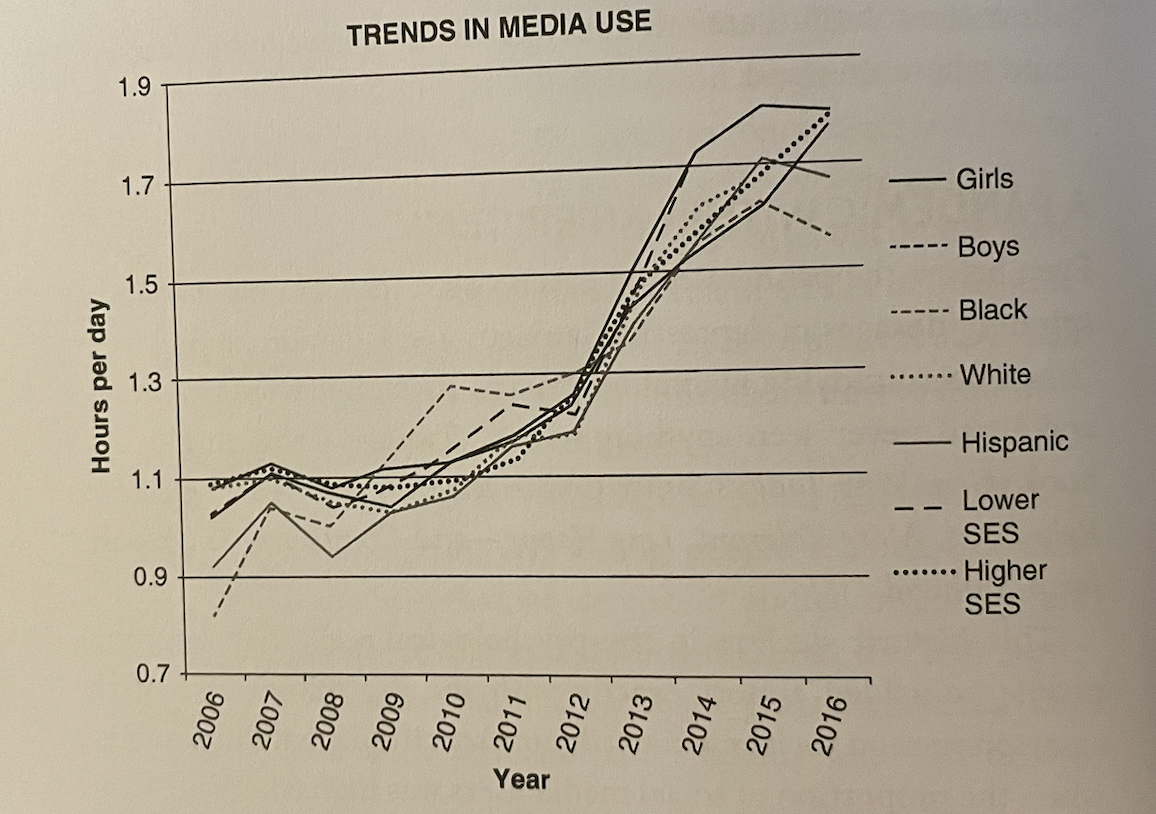 Impact on: 
Social interaction 
Concentration and focus
A more dynamic engine than ever is needed in every school 
A crisis of mental health – an epidemic within a pandemic
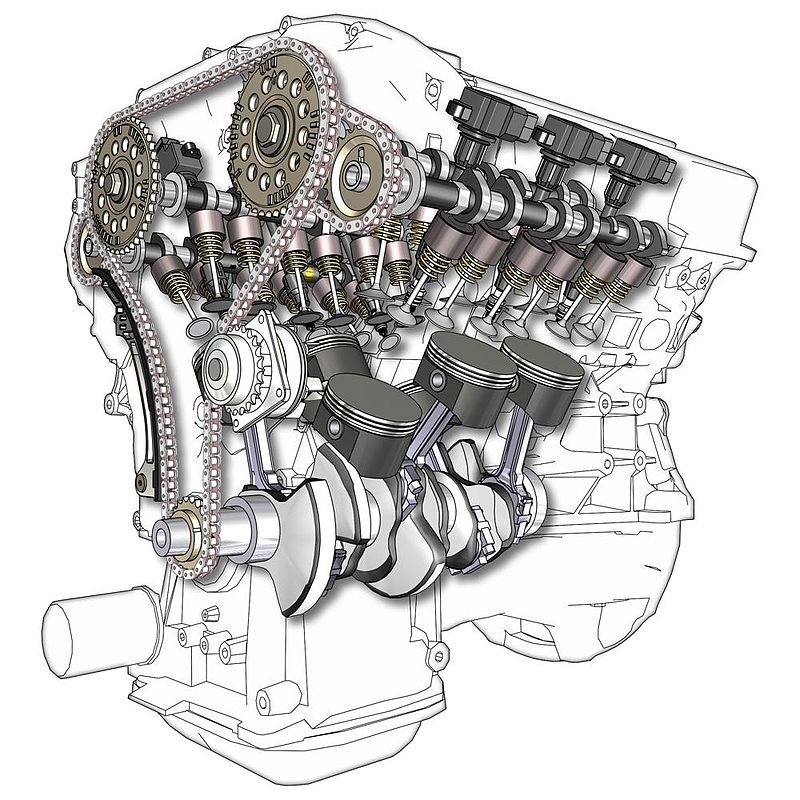 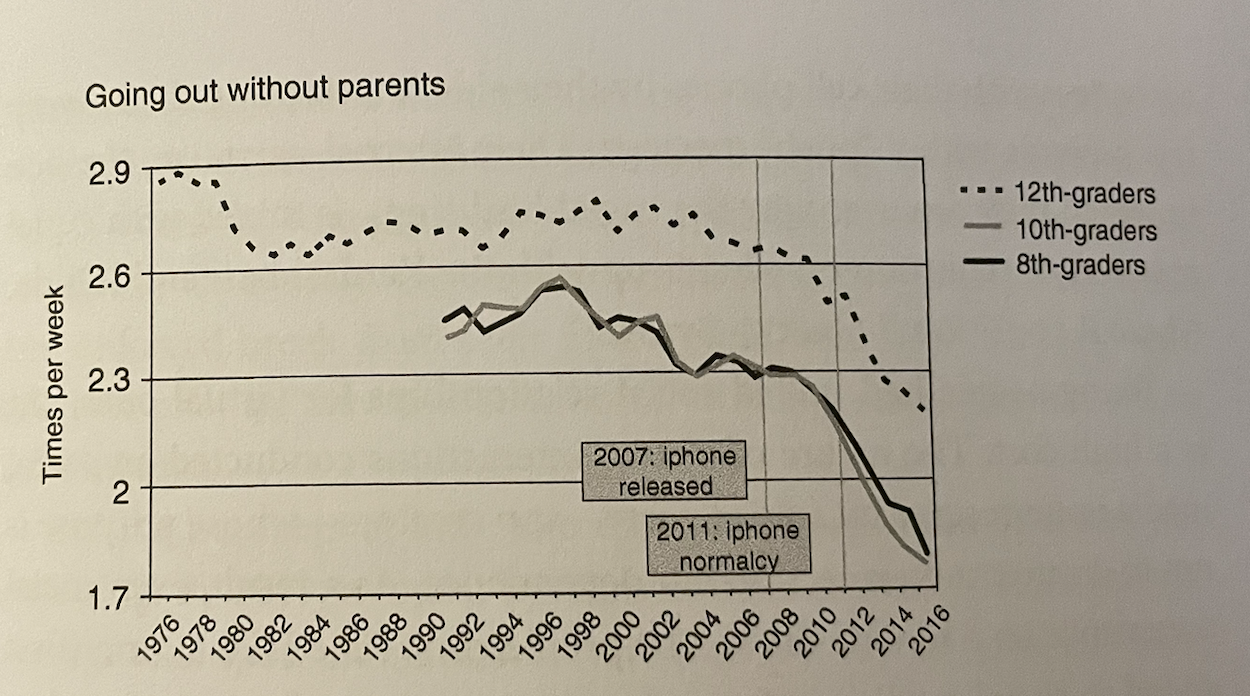 Impact on: 
Social interaction 
Concentration and focus
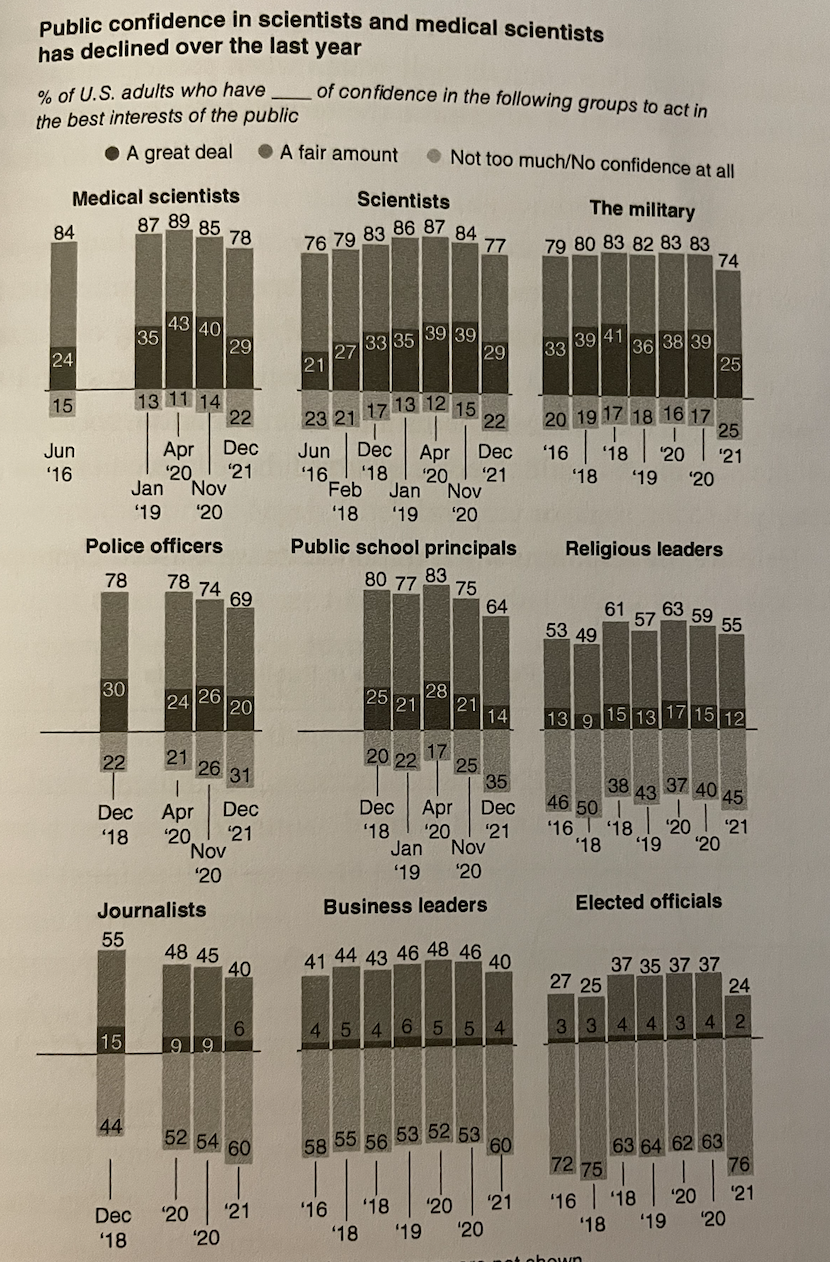 More than ever, schools need well running engines
A lack of trust in institutions 
The rise of individualism and the evaporation of social contracts
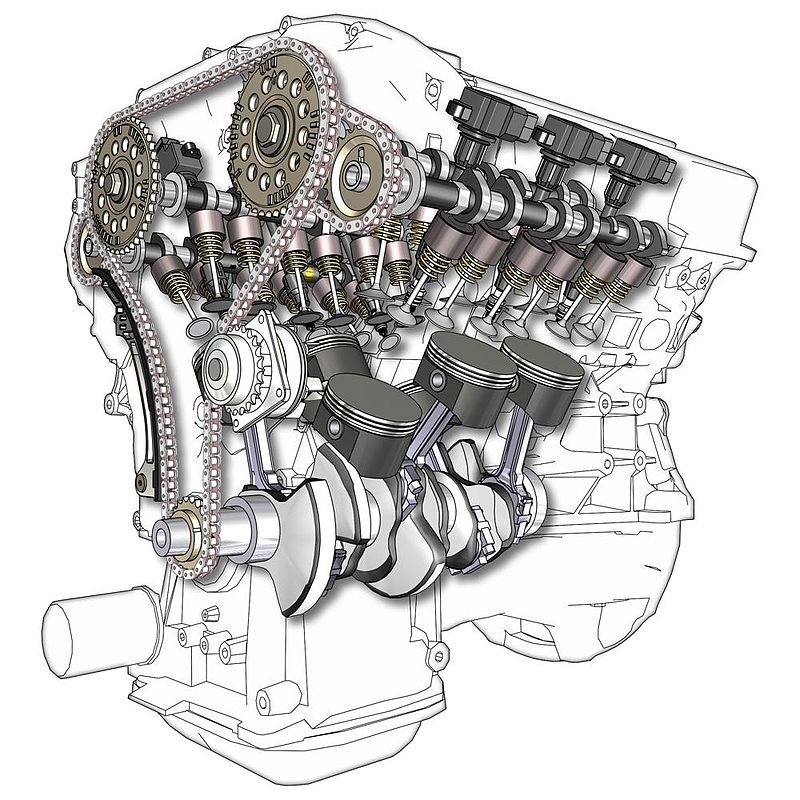 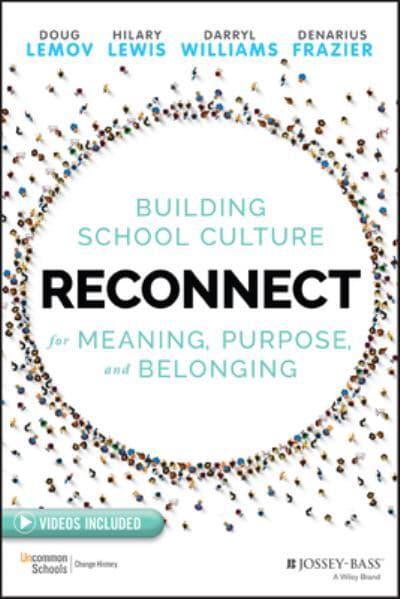 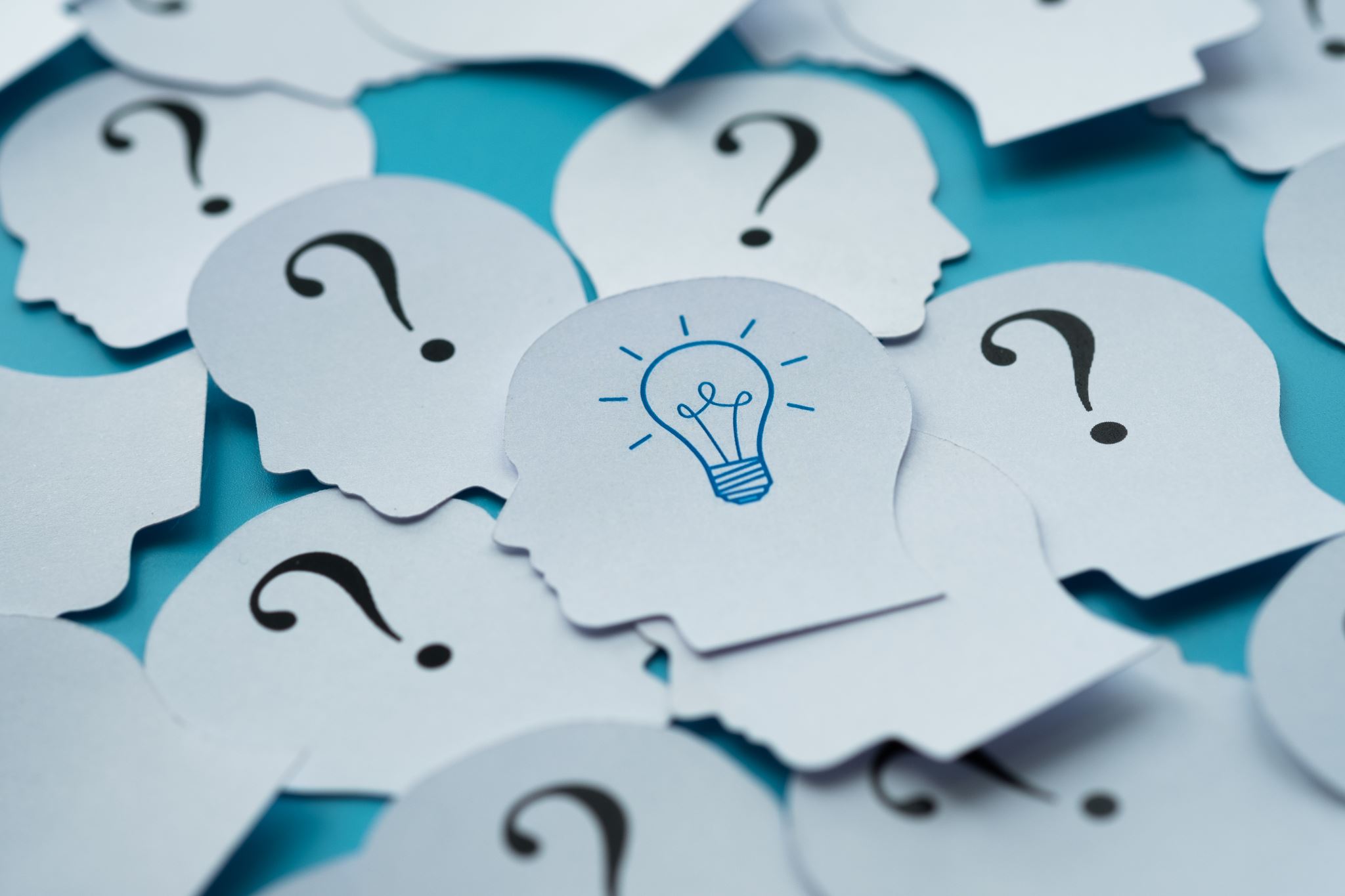 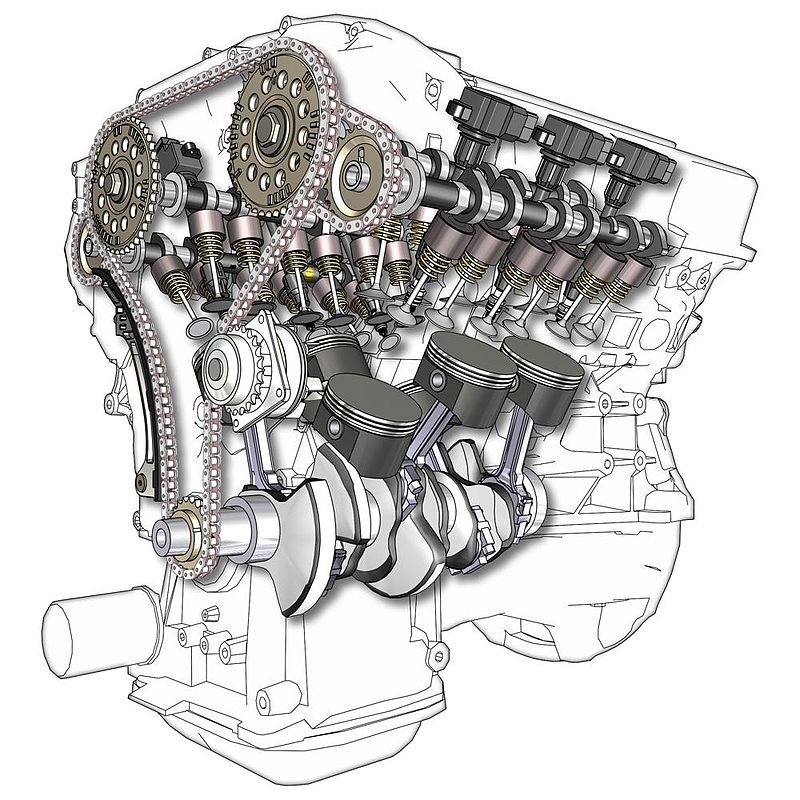 Three parts to this engine maintenance time today:

Ethos of the school – a culture where middle leaders are valued

Systems that help middle leaders be impactful –the toolkit

Equipping the mechanic: supporting leaders to be effective
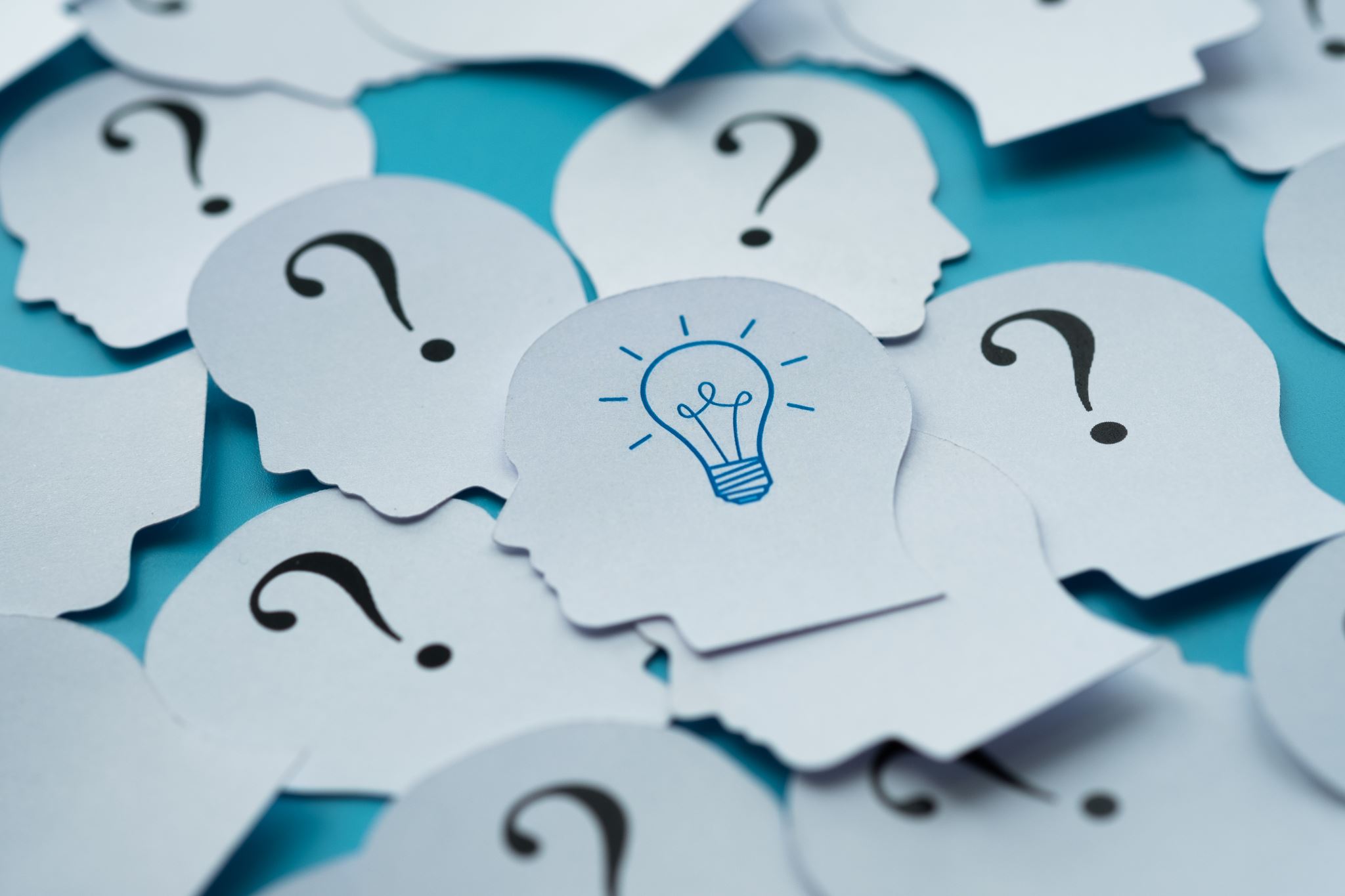 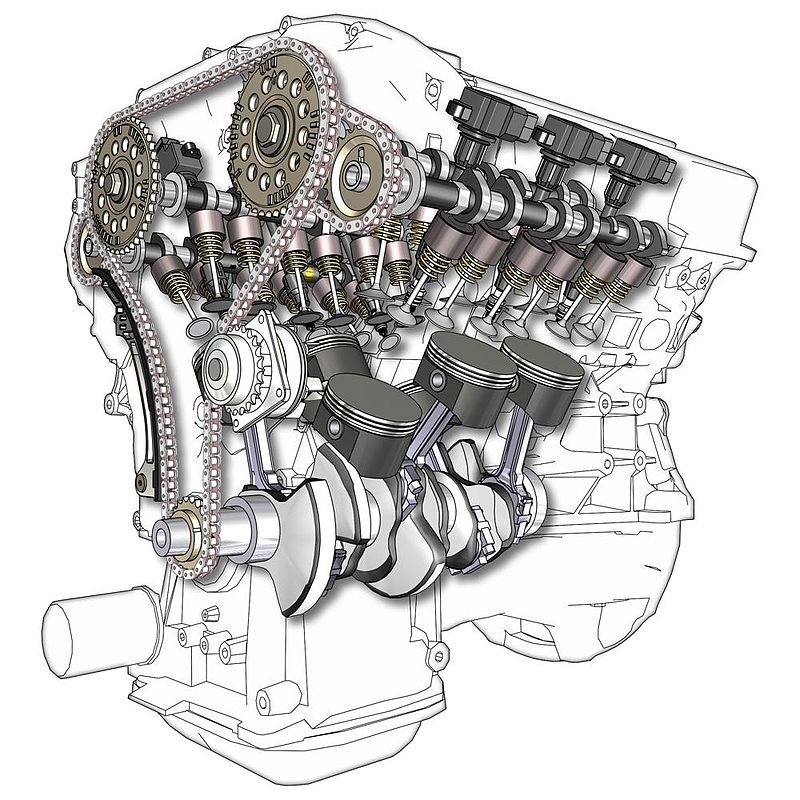 Ethos of the school – a culture where middle leaders are valued
What do you need to do your job well ?

What tools/resources do you need?

2.   What do you need to feel?
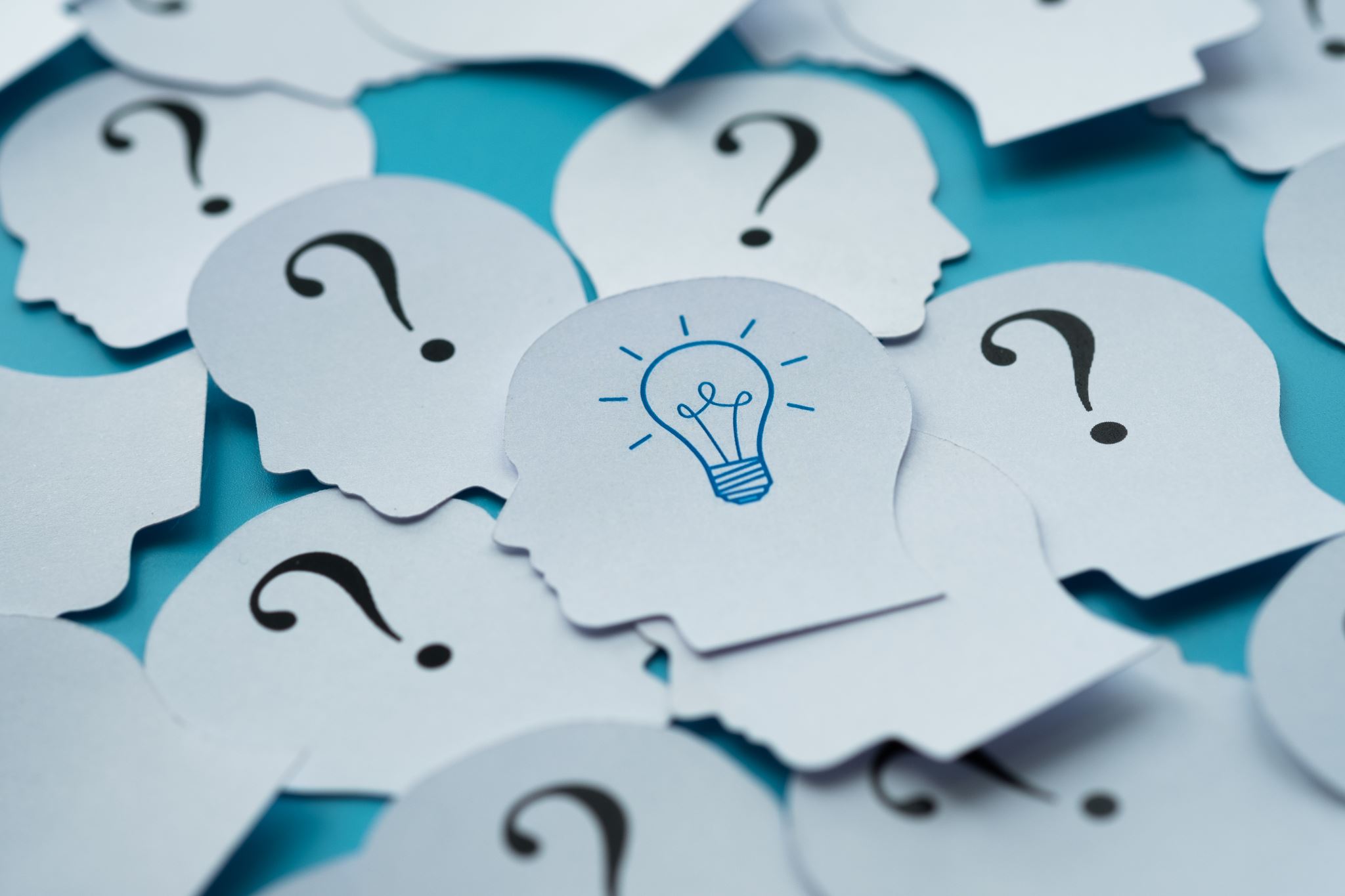 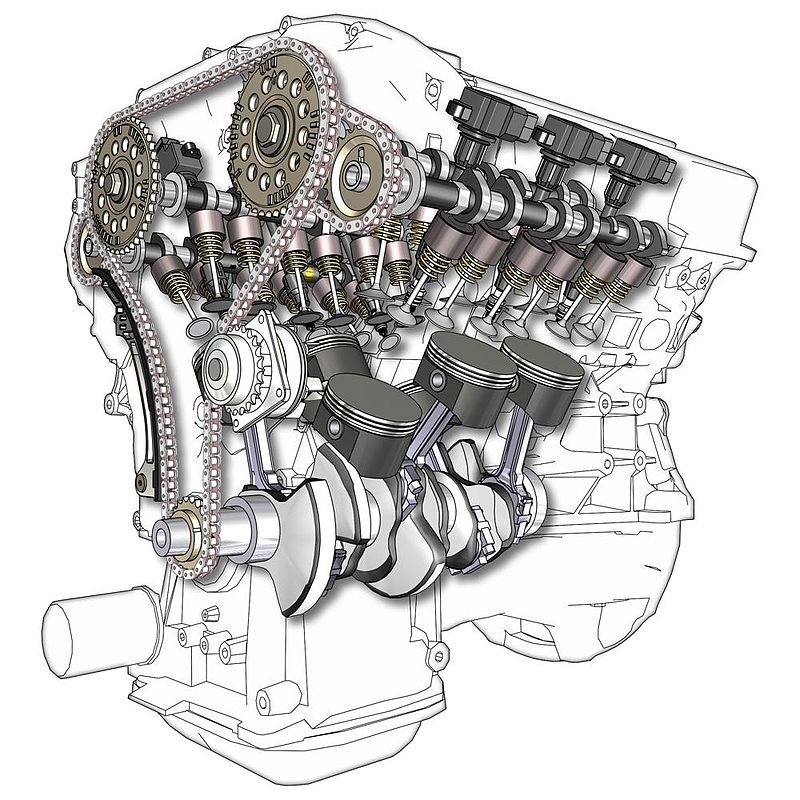 Ethos of the school – a culture where middle leaders are valued
What do you need to do your job well ?

What tools/resources do you need?
Well designed “engine” –ethos / systems. skills/knowledge/training/ resources – books/ photocopier/time/ staff/ rest space/ clarity of job role / chance for promotion and development 

2. What do you need to feel?
work is important /autonomy/ safety  + support / purpose / energy & motivation/
/ self development learning / interest
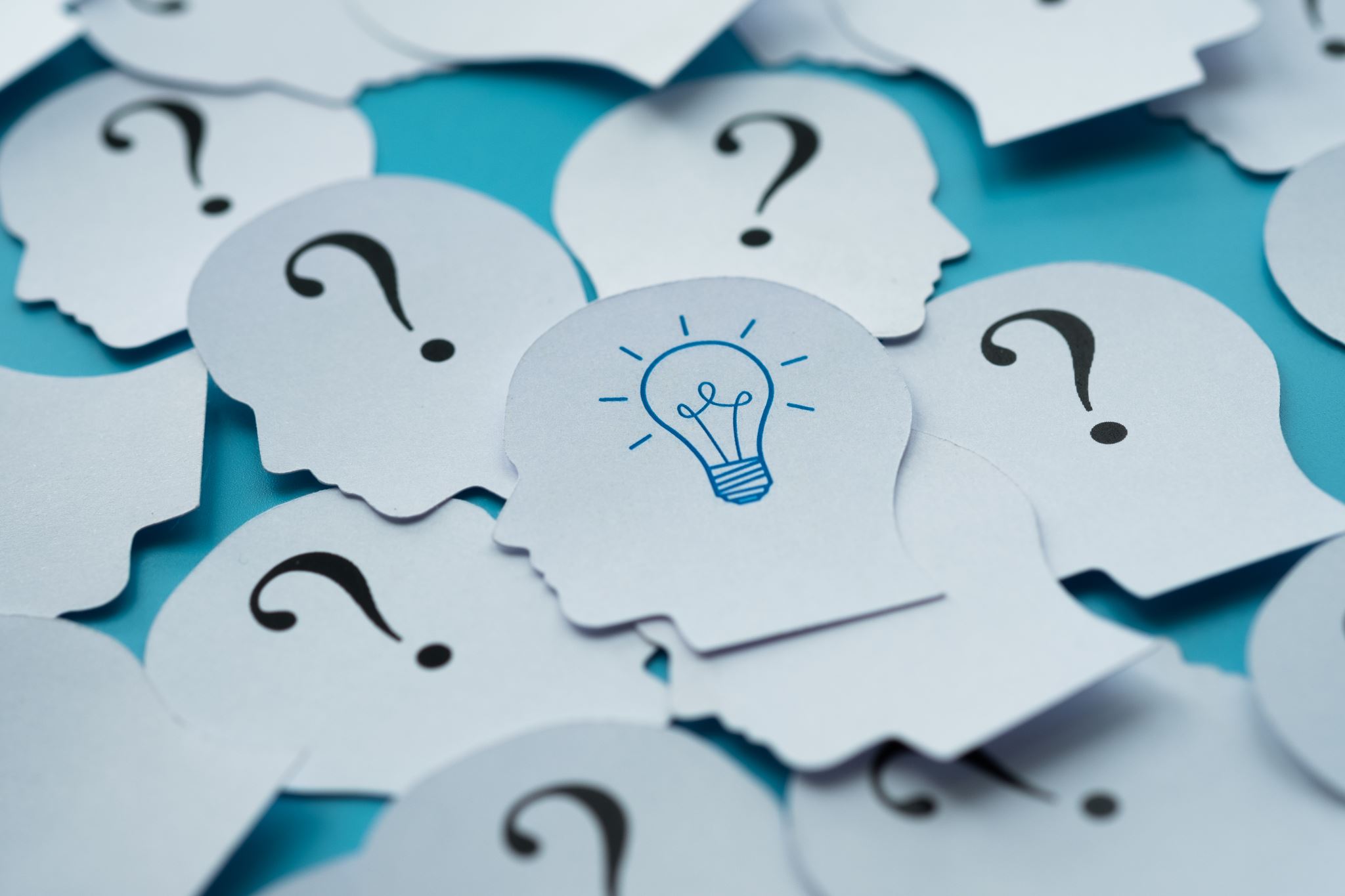 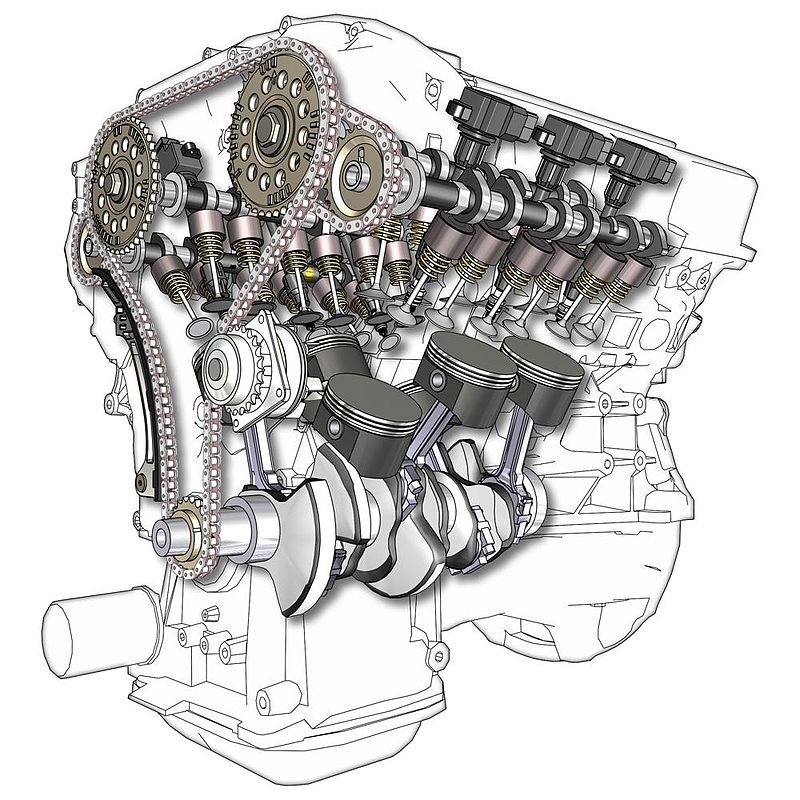 What is your job role?
What do you notice ?
[Speaker Notes: People at all levels need the same]
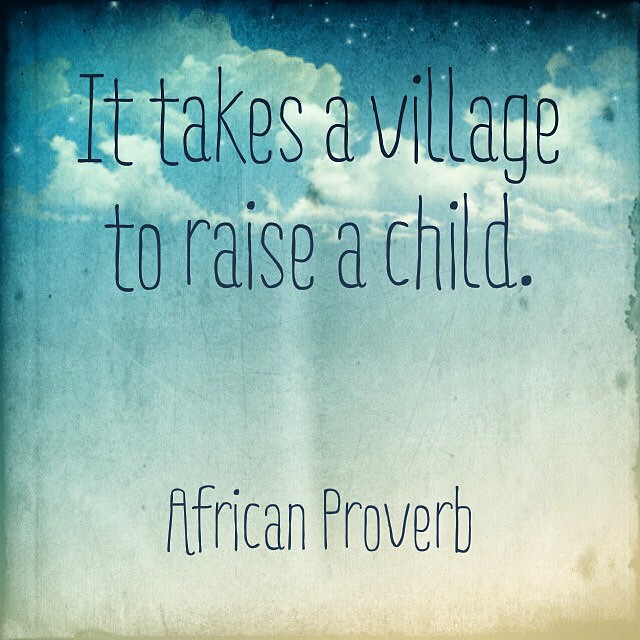 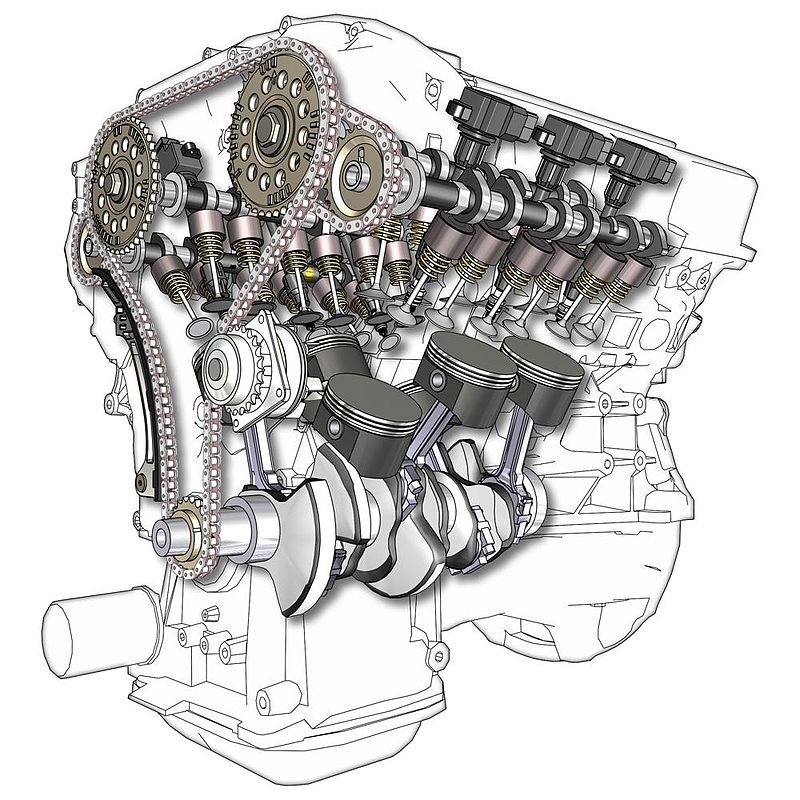 [Speaker Notes: African Proverb – that need to be part of that village and belong and have purpose / but it’s the same as being part of an engine – every piece is vital to the whole …]
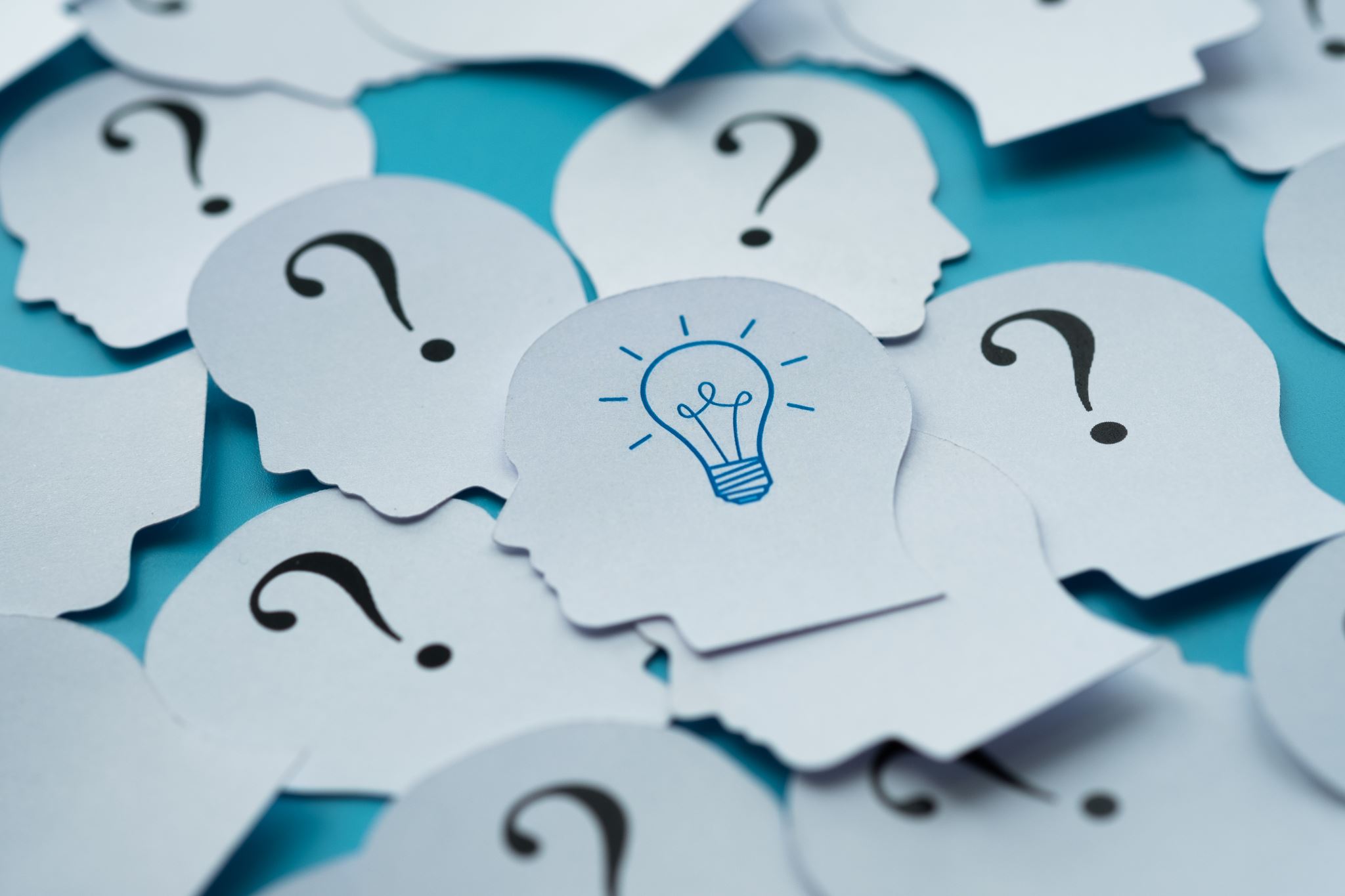 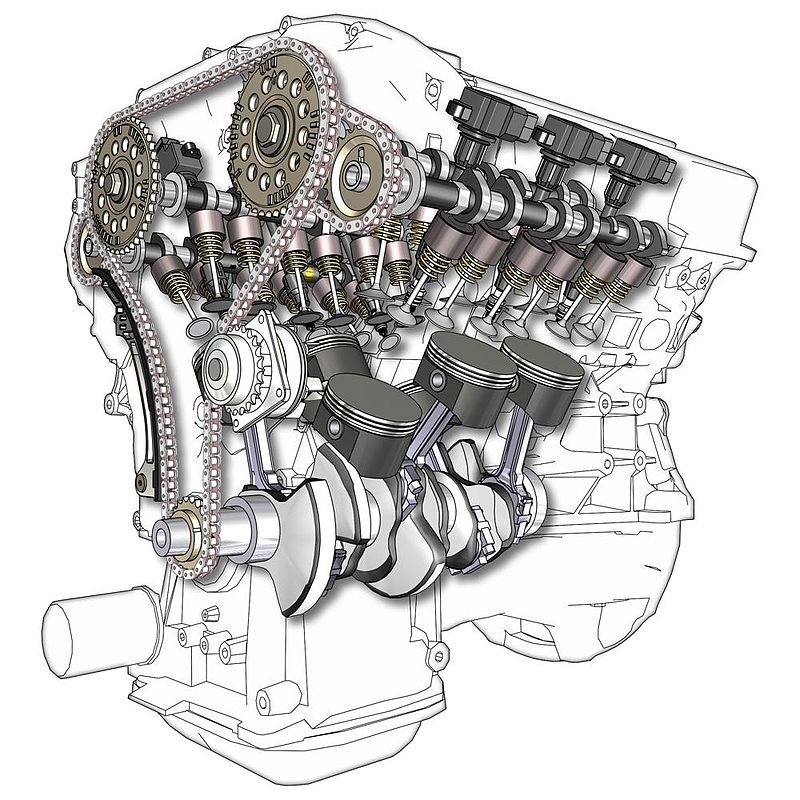 Three parts to this engine maintenance time today:

Ethos of the school – a culture where middle leaders are valued

Systems that help middle leaders be impactful –the toolkit

Equipping the mechanic: supporting leaders to be effective
[Speaker Notes: Systems –every part needs to work well – this is how you do it-]
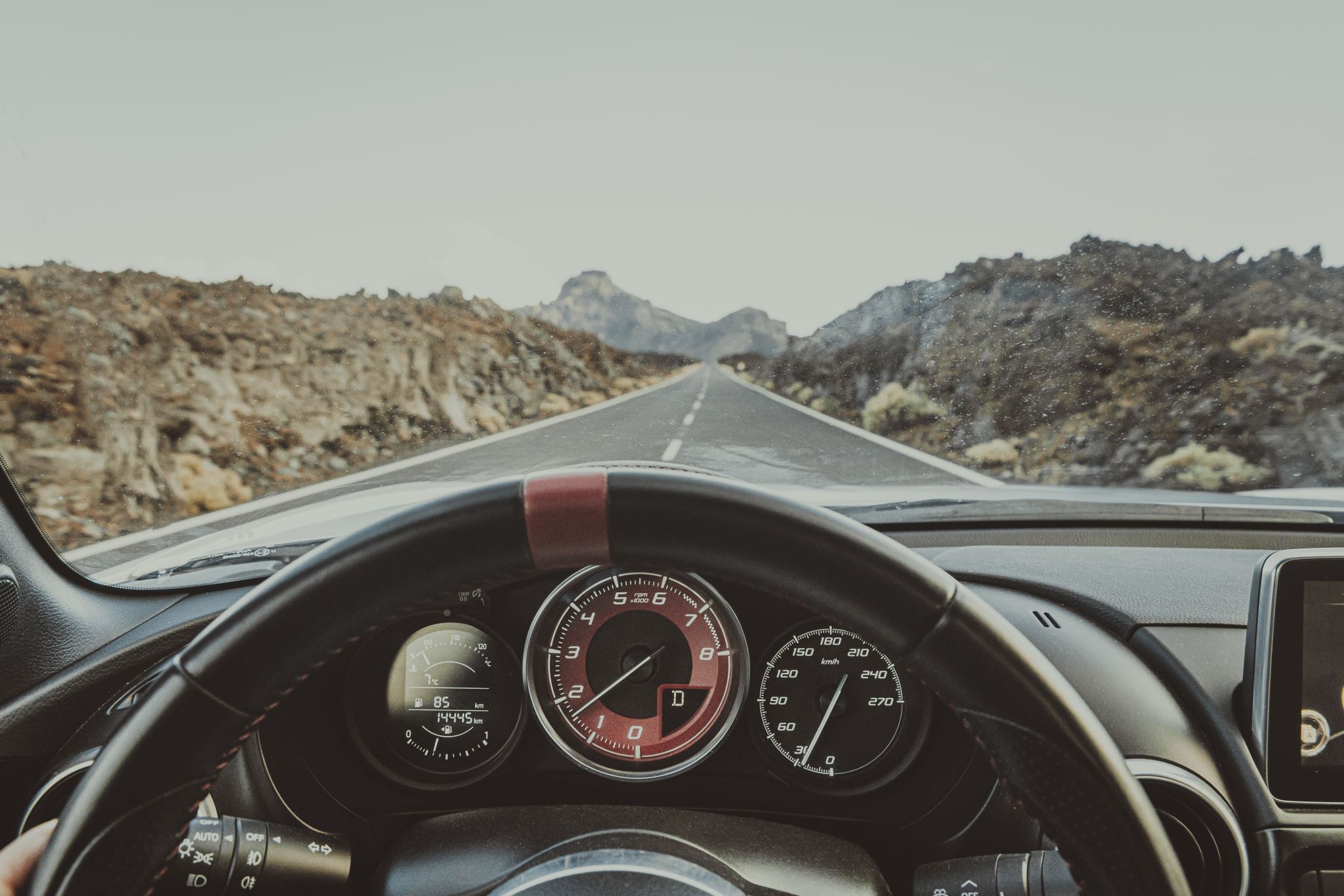 Middle leaders need to know, support and develop 
their department 


How is that done? 
Presence
Visibility 
Gather Data
Top Tool: 
Lesson Drop-Ins
[Speaker Notes: This needs to be set from the top: Role of school culture – SLT walking around present etc – walk with the people – tone setting – embody values
How do you get under the bonnet and do this effectively and supportively? You as the mechanic ..?]
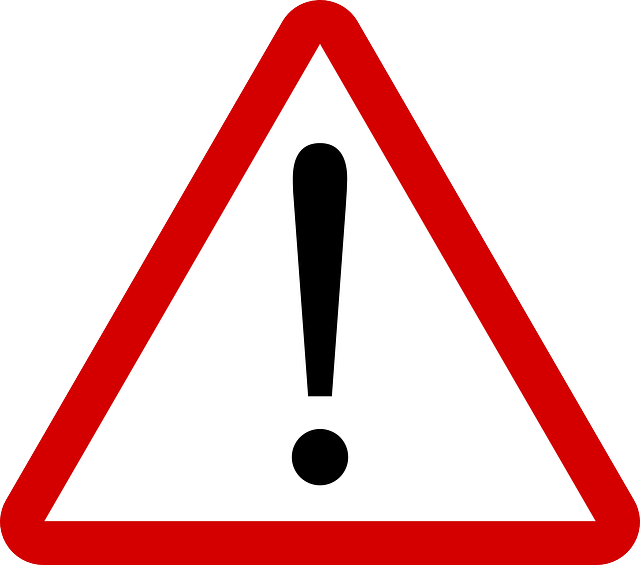 Teaching observations and
        lesson “dop ins” in the UK 

There are two separate parts of the state British Educational System:
Performance Management formal observations – 3 times a year – can affect pay decisions – summative 
Supportive and developmental lesson “drop ins” all year round.  Formative.
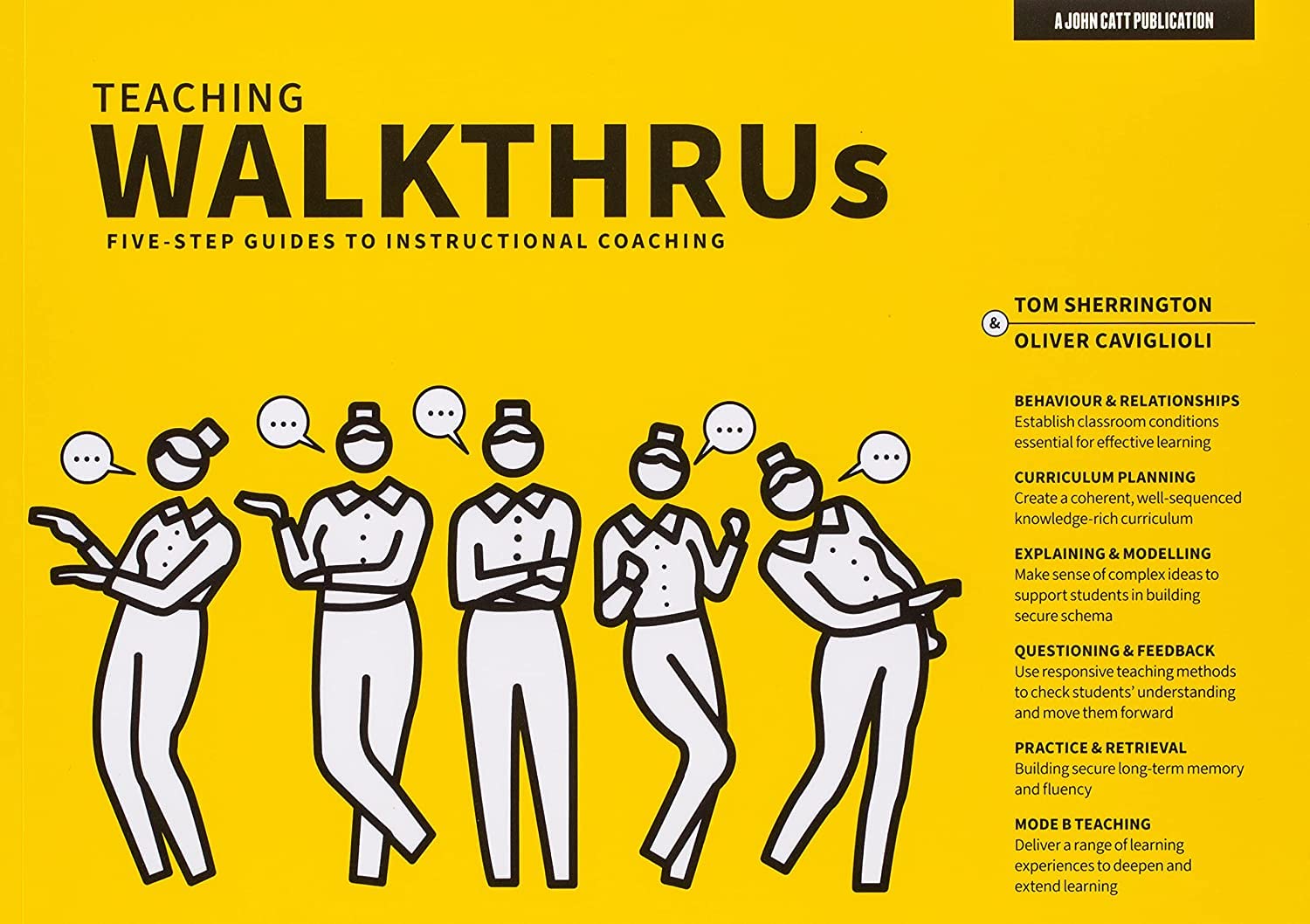 [Speaker Notes: https://teacherhead.com/]
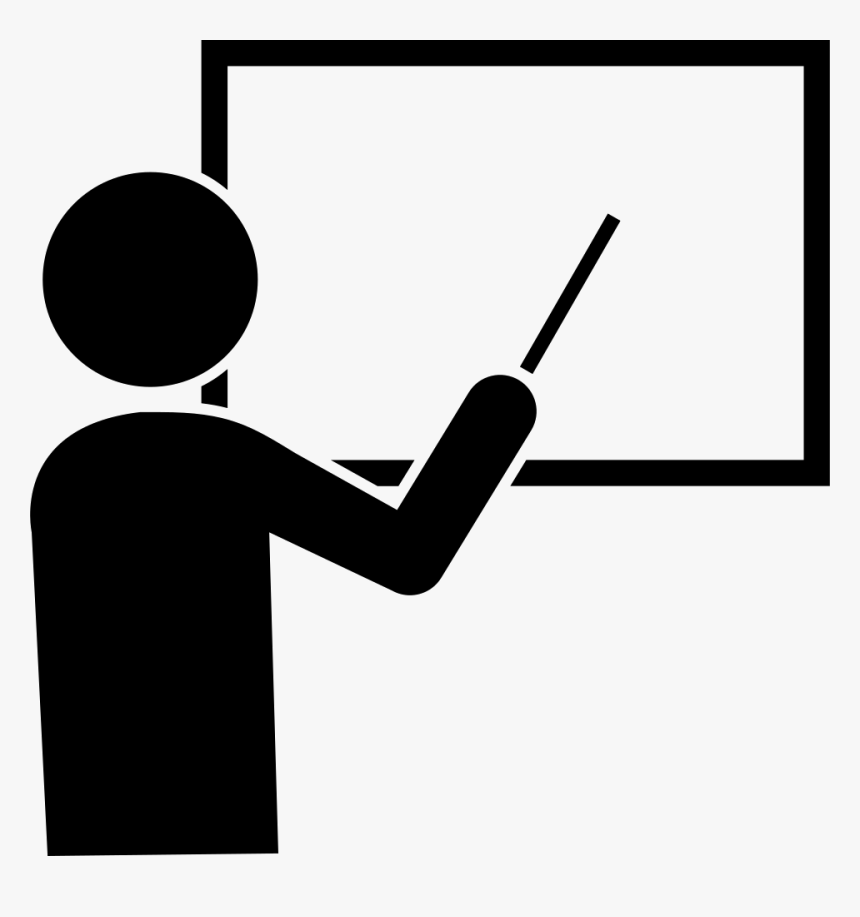 Normal practice – not about judging but about knowing your team and how they are delivering curriculum. 

Think of it as how you help students to learn: AFL (Assessment for Learning) – an opportunity for you to learn from the teacher and also for you to develop the teacher’s practice

Set the culture: no surprises. Senior Leaders need to model from the top

Subtle. Make yourself part of class.

Frequent and talked about – each is a learning opportunity
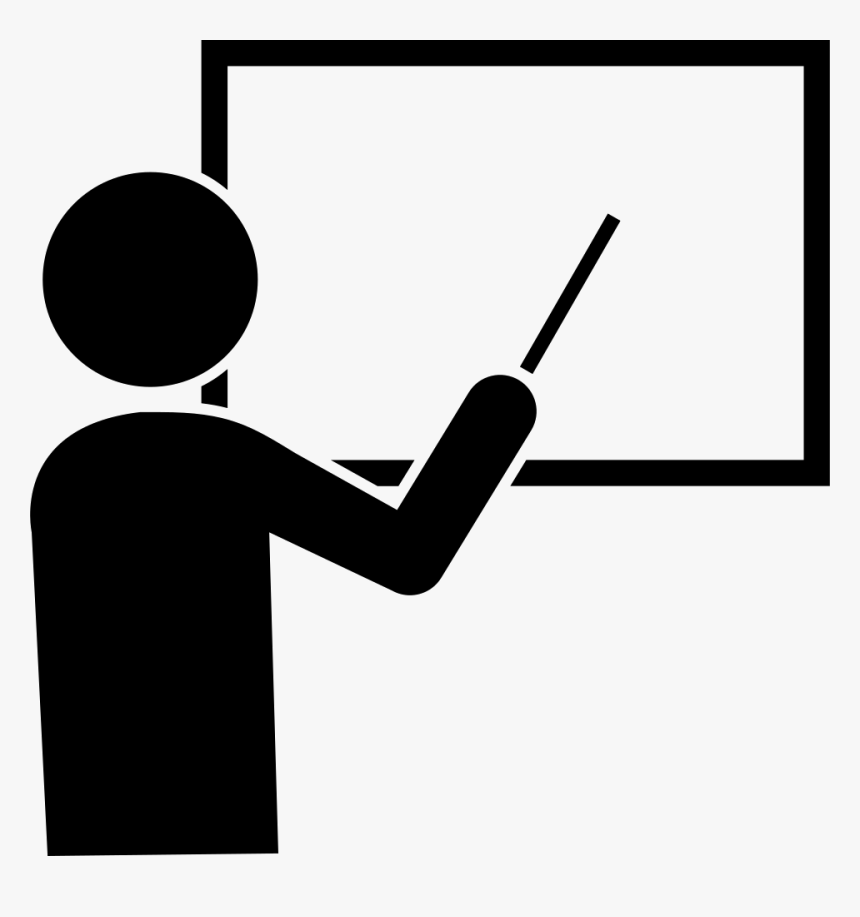 Make notes – for YOURSELF 

Precise Praise: specific elements of the lesson that I think were effective including precise phrases in questions, explanations or student responses.
Probe: Questions I have about what I see – to raise later with the teacher – or notes on elements of the techniques where I feel the teacher could strengthen their practice.
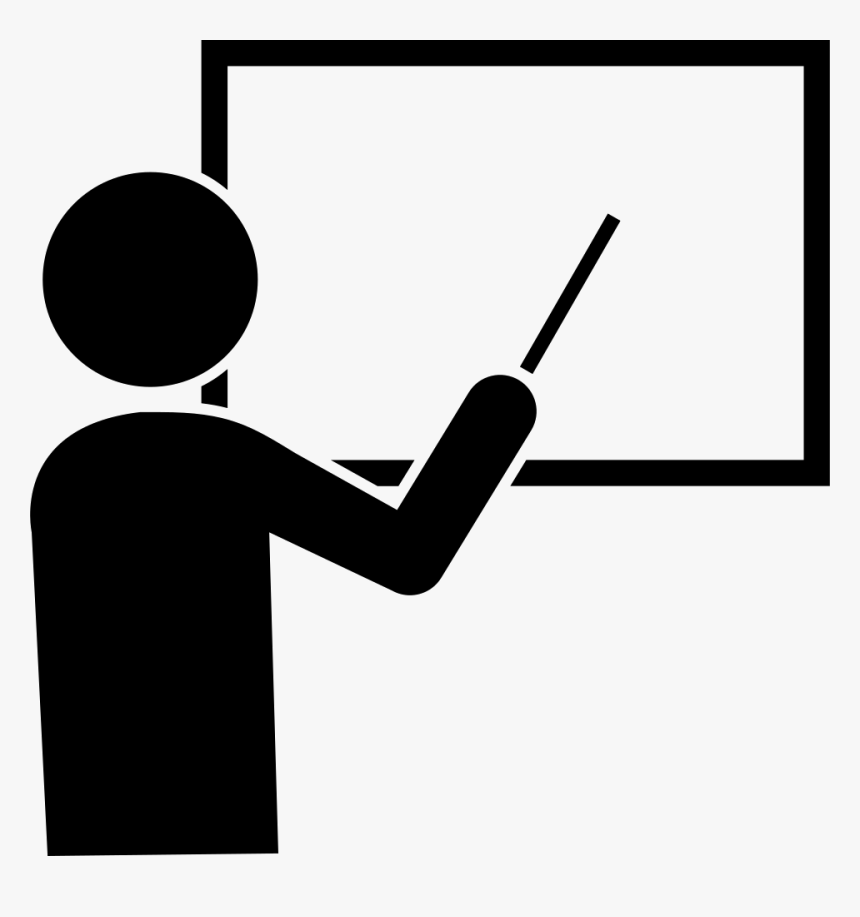 Identify what is going on: top three parts of a lesson:

Teacher explaining and modelling, largely in instructional mode at the front of the room.
Teacher questioning. 
Students engaged in a form of practice task with the teacher monitoring and supporting.
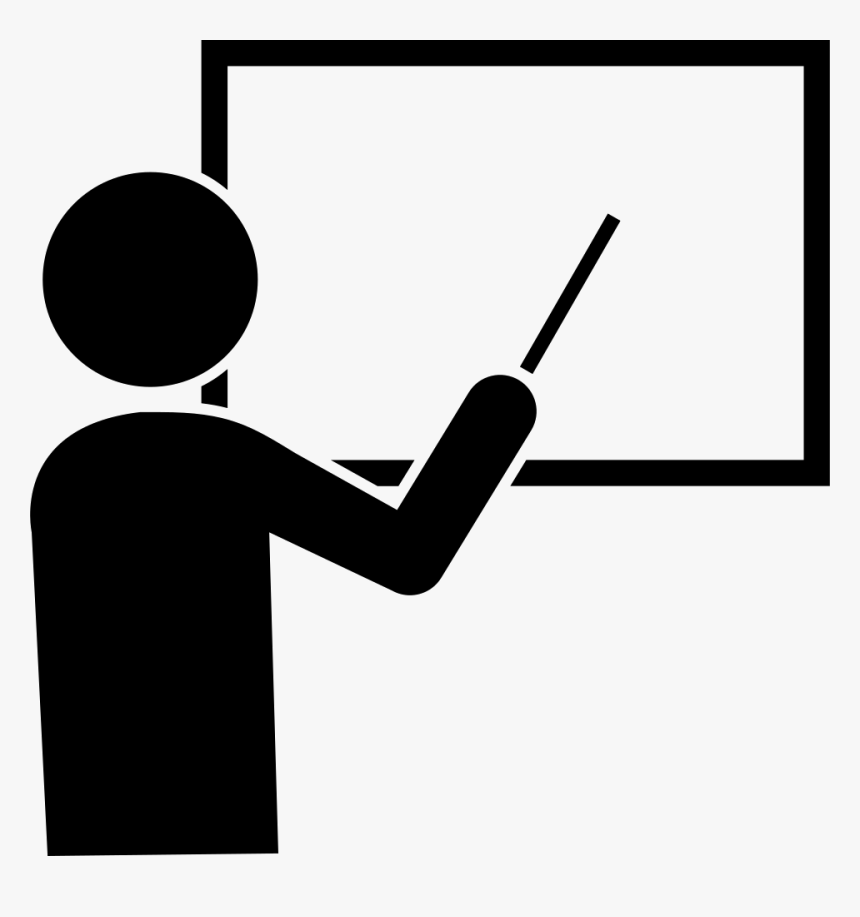 Identify what is going on: top three parts of a lesson:

Teacher explaining and modelling, largely in instructional mode at the front of the room.
Does the task or explanation make sense to the students around me? Can they do the task; do they understand the concepts? 

Teacher questioning. 
Is the teacher conspicuously trying to involve every student, checking for understanding and responding accordingly? 

Students engaged in a form of practice task with the teacher monitoring and supporting. 
Is it possible for any student to be largely passive, not needing to think or participate, because the lesson dynamics don’t create a culture where all students engage and expect to have to answer questions or contribute ideas?
Are there opportunities for practice and consolidation, with scaffolds or less confident students?
Remember the individual and the department…
Curriculum Issues
Individual Issues.
Collective Issues
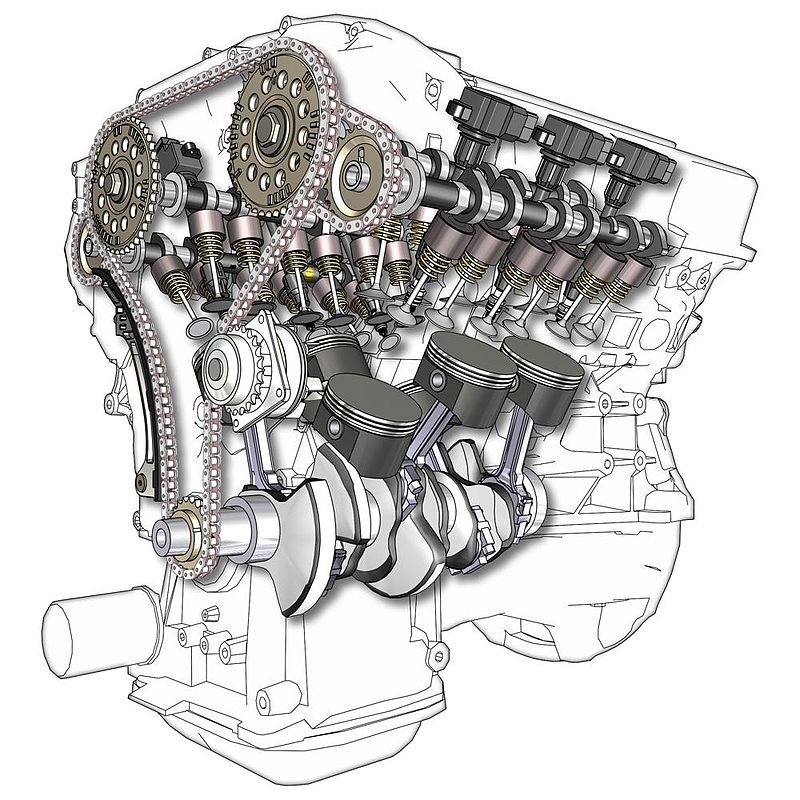 [Speaker Notes: How to get the best out of your engine
Curriculum Issues: Very commonly, any given lesson throws up a range of curriculum questions. Teachers are typically using resources and a scheme of learning that is produced by their wider team, so it might be better to explore them at the team level, via the team leader. The likelihood is that issues relating to one lesson will be cropping up elsewhere so it’s important to separate them from the specific teacher. I’m often interested in when and how teachers are able to explore the rationale for the materials they use a part of a wider ongoing team process. 
Individual Issues: The specific actions and areas for development for the specific teacher in the way they run the room and use the resources. These are the things within the teacher’s control that typically form the core an instructional coaching sequence. 
Collective Issues: Very commonly, a team is focusing on a shared set of actions – eg developing retrieval practice routines or supporting students to be more confident with class discussion or working on modelling writing. Here, I might pick up on this when observing a whole series of lessons in a school or a department. I often suggest that it might be more effective to address collective issues within the team CPD cycle rather than with each individual.]
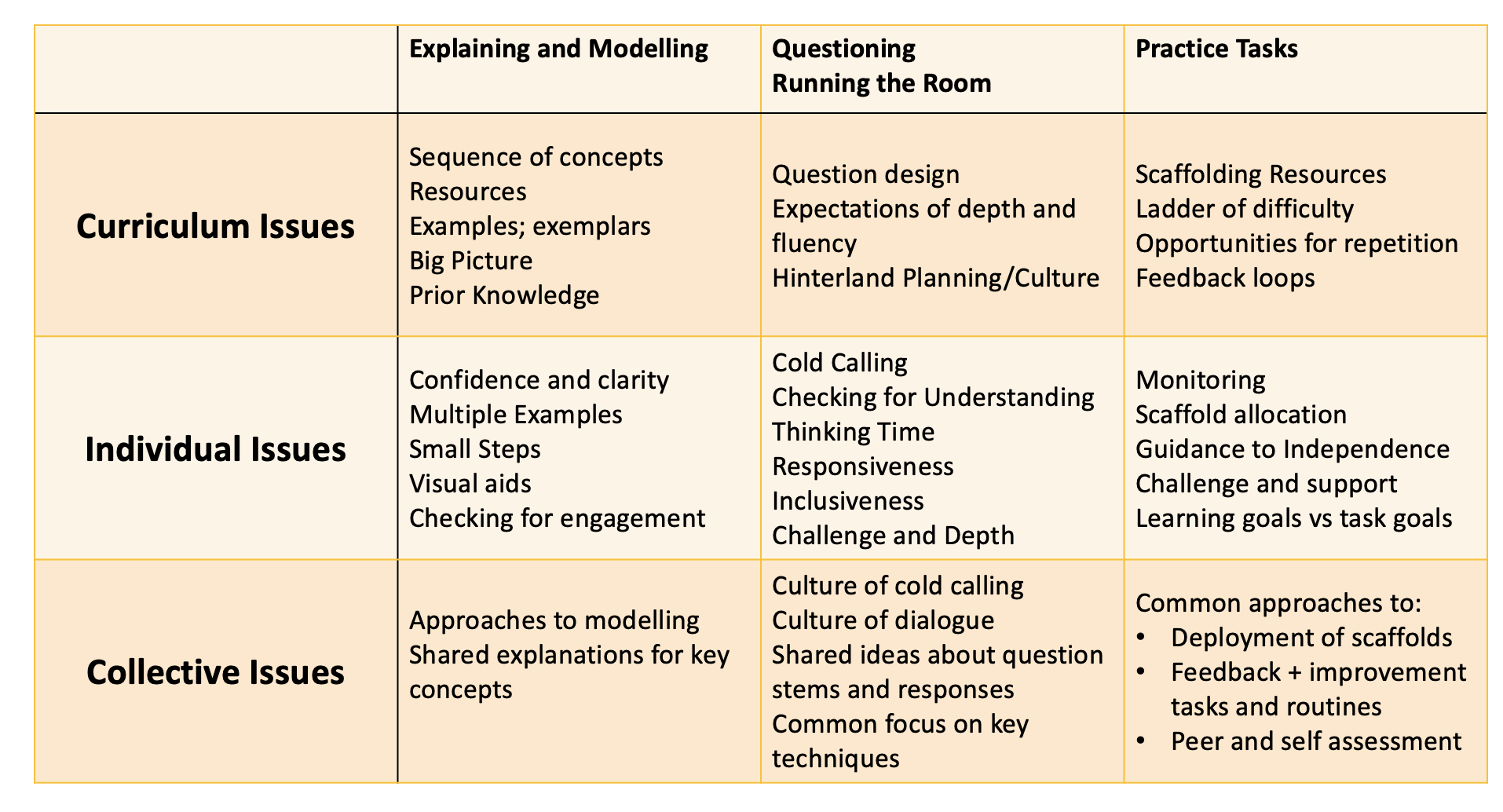 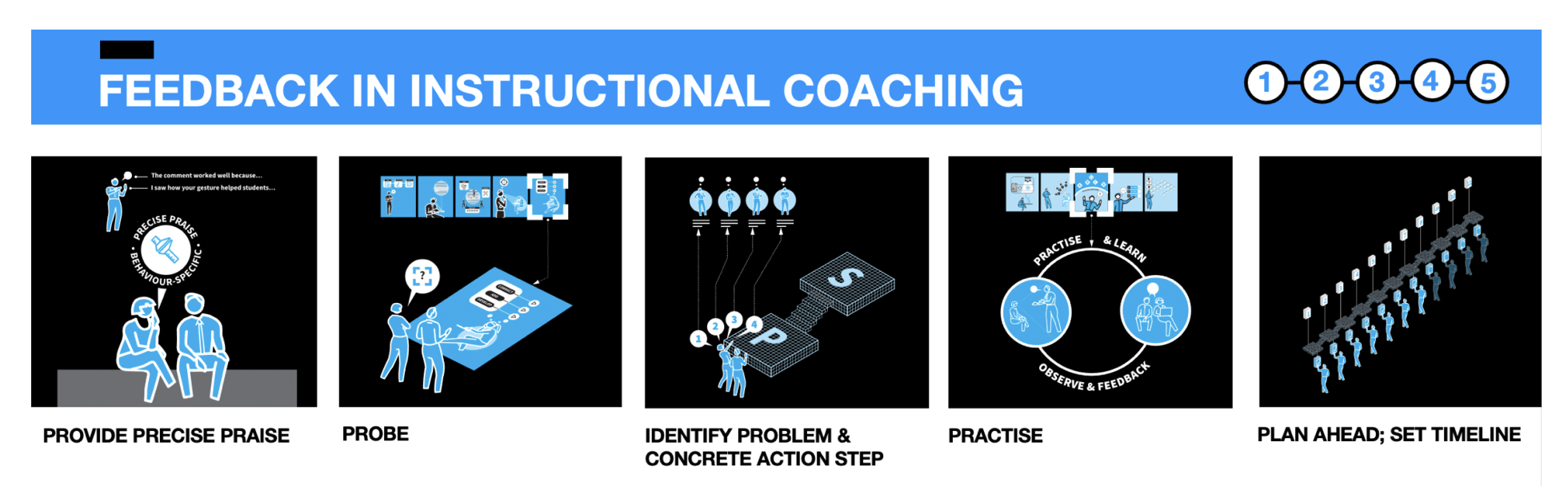 [Speaker Notes: eg I noticed that although Jessica really got it, James was still struggling’. What do you think might help him?]
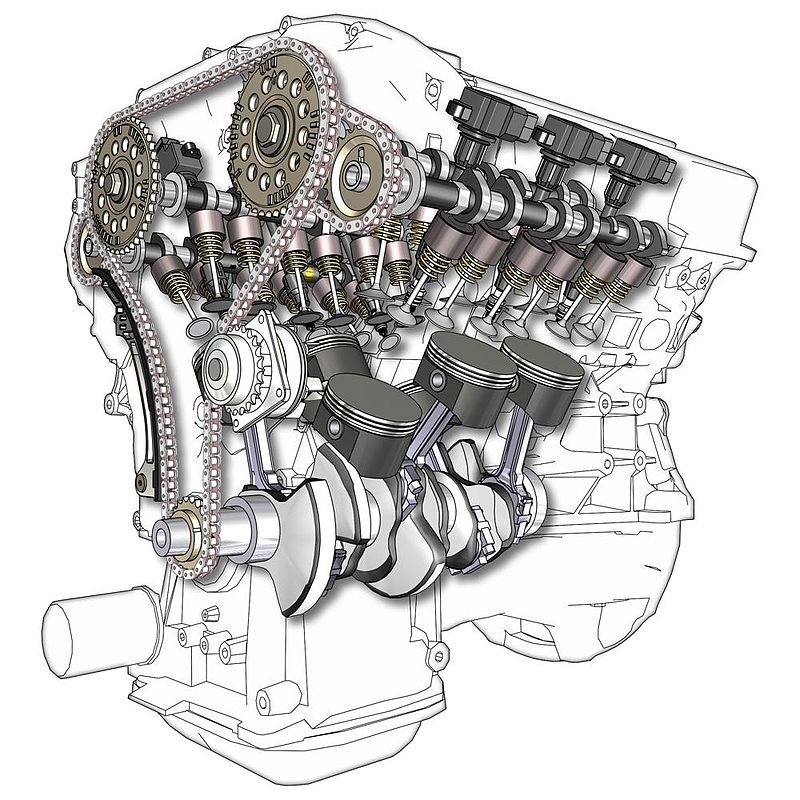 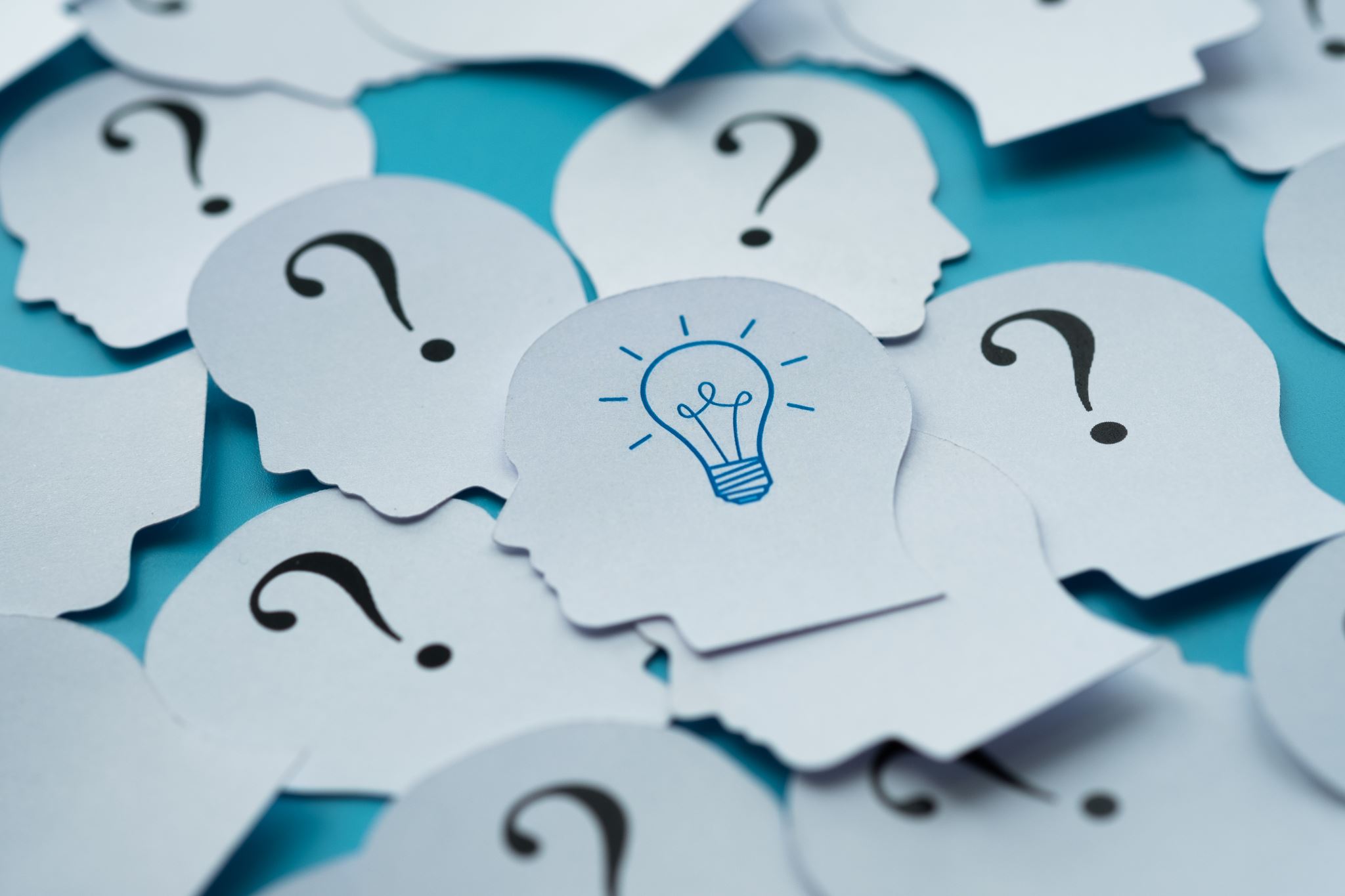 Three parts to this engine maintenance time today:

Ethos of the school – a culture where middle leaders are valued

Systems that help middle leaders be impactful –the nuts and bolts 

Equipping the mechanic: supporting leaders to be effective
Equipping the mechanic: how to be a good leader?
Be good at what you do 
Clarity of purpose 
Focus on process
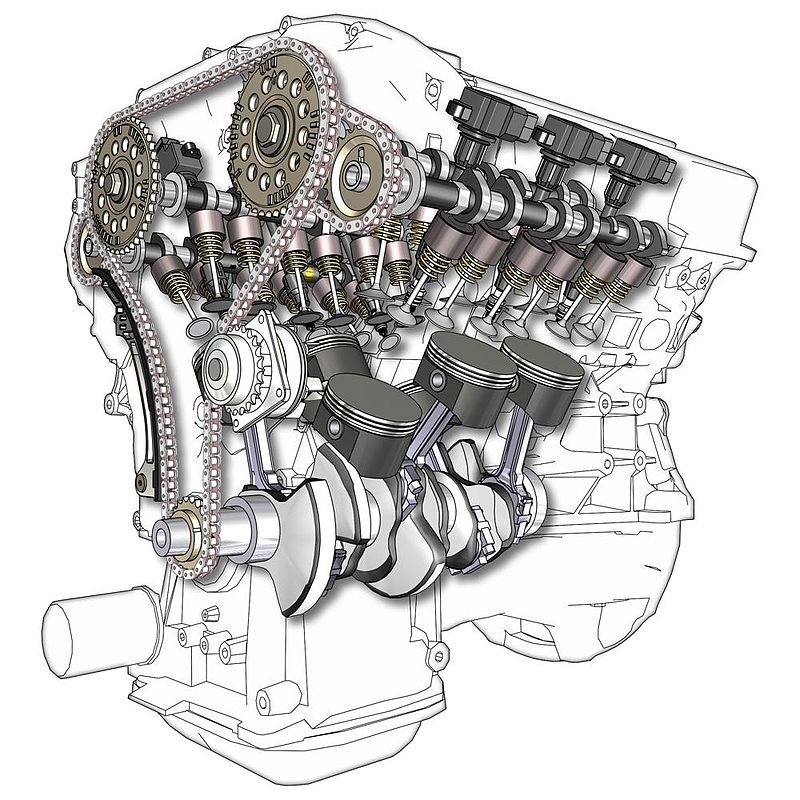 [Speaker Notes: Speak to other mechanics; develop your knowledge; look at other engines 
Always go back to principles – about the design of the school – lift your head up – bigger picture 
Focus on process – the value of the lesson drop in – continually improving people and systems 

Challenges are temporary
Some days, just getting through is fine
Everyday is a school day- each day is a learning opportunity
Stay true to what you believe – lean on this when dealing with people 
Mistakes are ok 
Lean on others – sideways and upwards!
It does get easier 😌
Look after yourself]
Are you ready for the journey?
Thank you